United States history
Dr. King-Owen
Civil War Origins [5.01]
Election of 1860
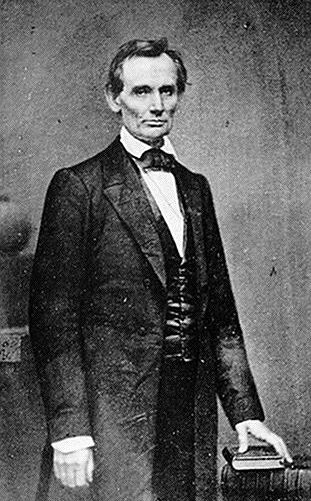 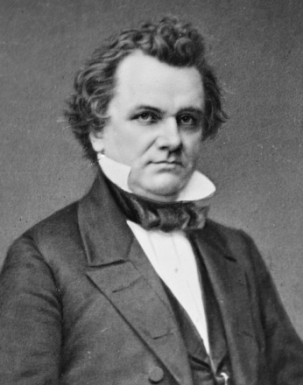 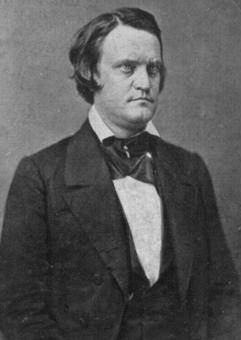 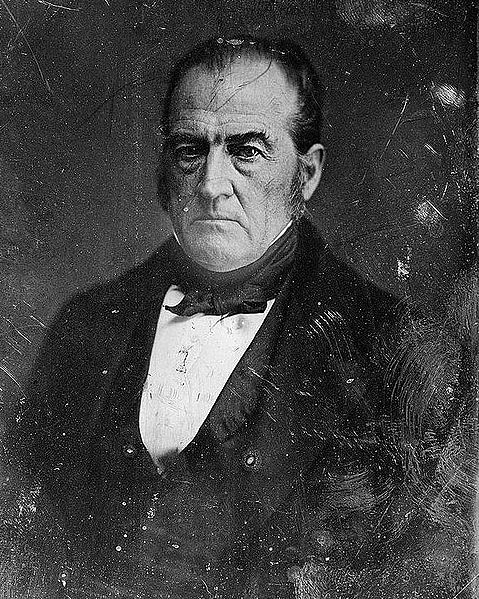 Republicans


Abraham Lincoln


No slavery in territories
Democrats


Stephen Douglas

Congress would not interfere in slavery in territories
Southern
Democrats

John C. Breckinridge

Federal protection of slavery in territories
Constitutional
Union

John L. Bell


Compromise to save the Union
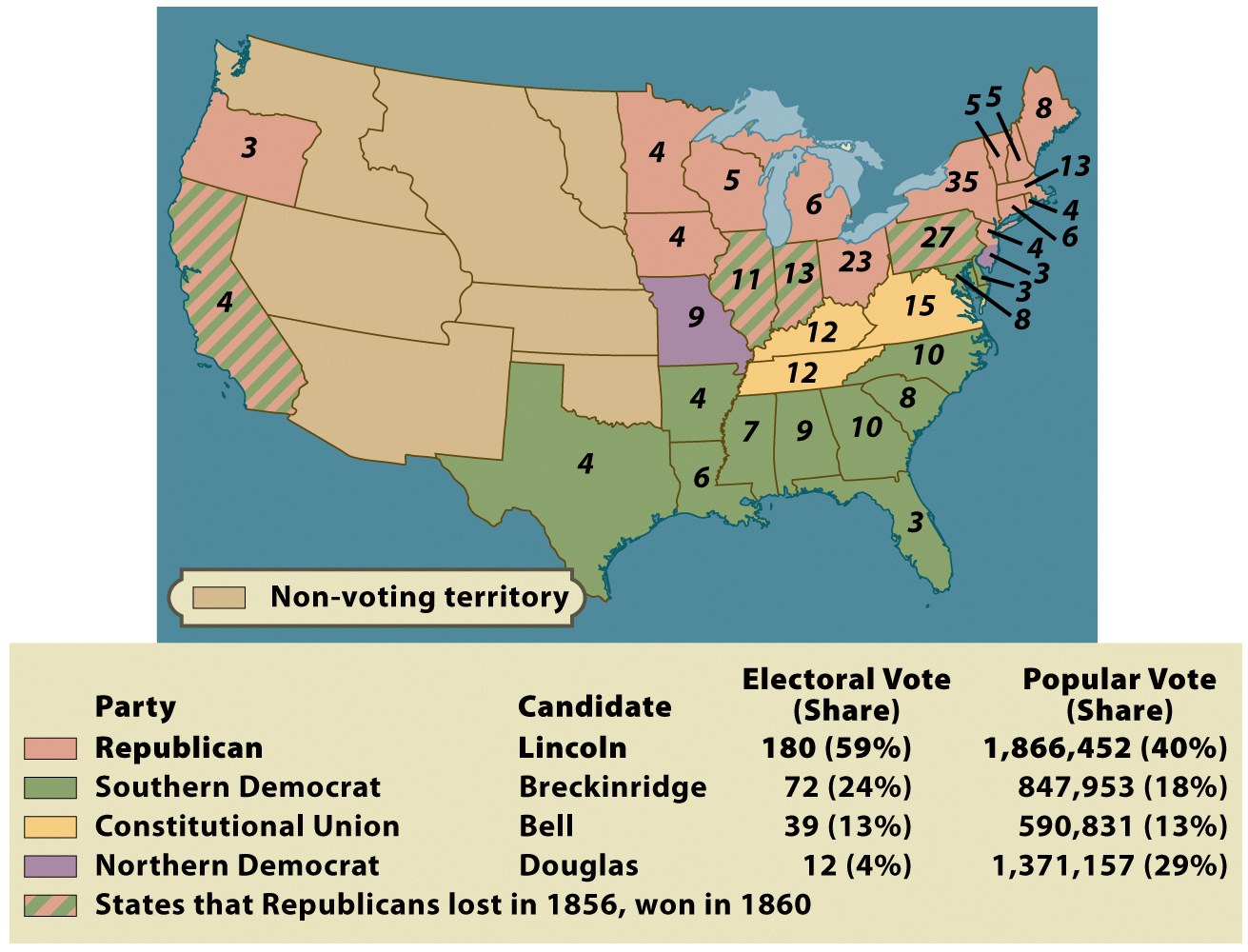 Secession
After Lincoln won, South Carolina left the Union in December 1860
SC argued that Lincoln was a “black Republican” who would try to end slavery

Secession:  states had formed the Union and could leave it if they wanted
Lincoln’s Response:  the union is permanent and can’t be broken by a single state
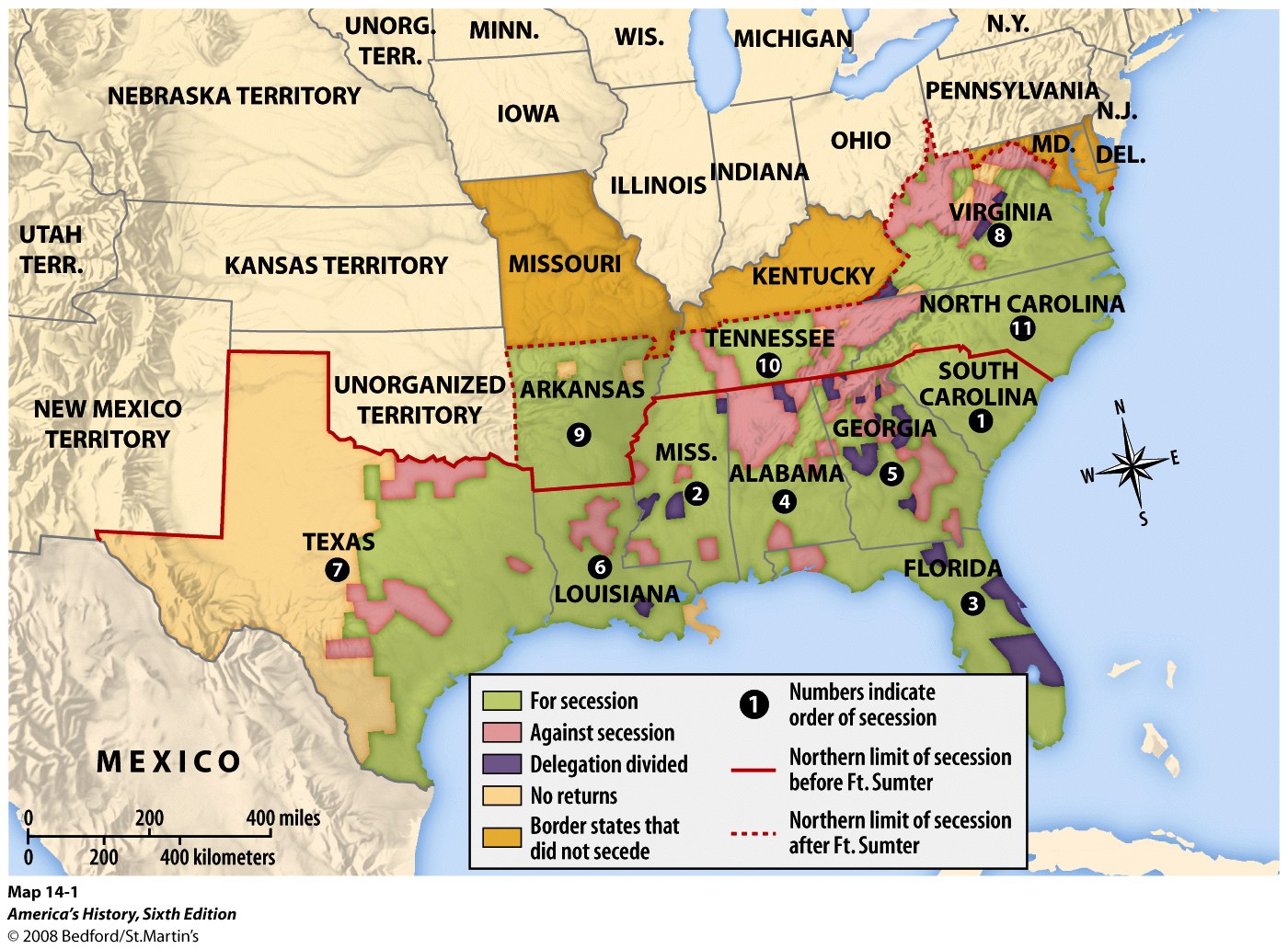 The Confederacy
Fort Sumter, (Charleston, SC) April 12, 1861 – Lincoln wanted to supply the fort but SC refused
Shots were fired – the war begins
Lincoln called for troops from the rest of the South to put down the rebellion

May 1861 – 11 states of the South form the Confederacy under President Jefferson Davis
They write a states’ rights constitution (very much like the AOC)